Academic integrity – 
a university-wide collaboration
Amy Han, Lachlan Condon, Melissa Santoso, Nicole Scoble, Steven Yates

Digital Learning and Teaching team
Monash University Library

4 July 2019
Outline
Background
The process
Statistics
Lessons and tools
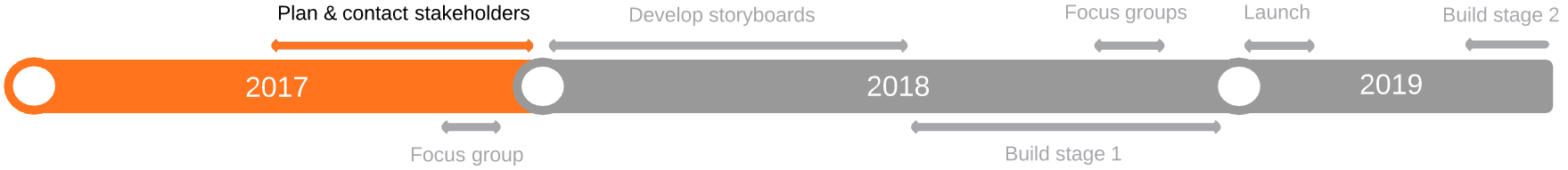 Background and timeline
2011 - need of a resource explaining academic integrity and terminologies
2012 - development and launch of version 1
2017 - review of version 1
2018 - development and launch of version 2
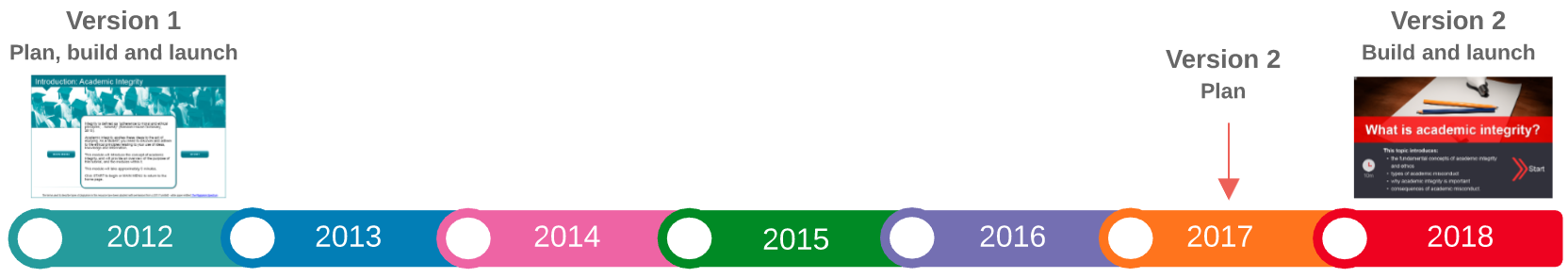 Academic integrity modules - version 1
Quiz
Modules [index]
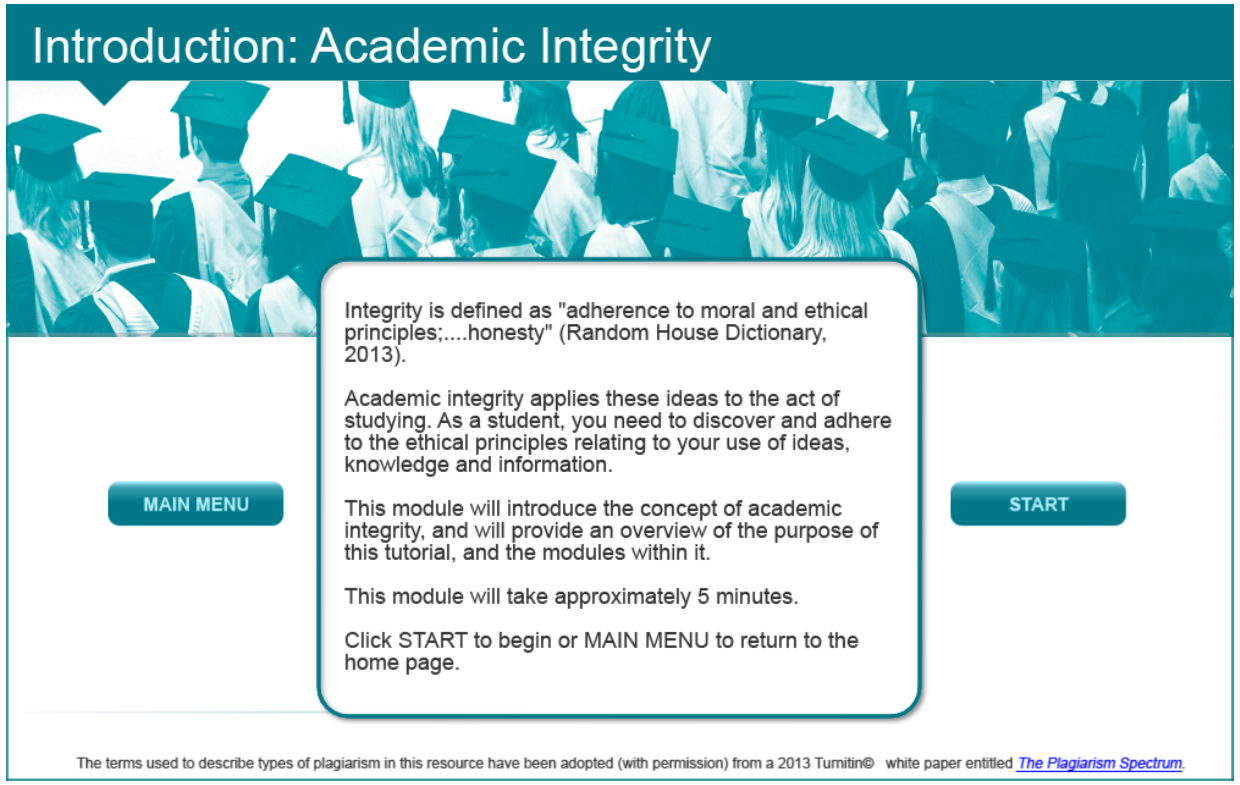 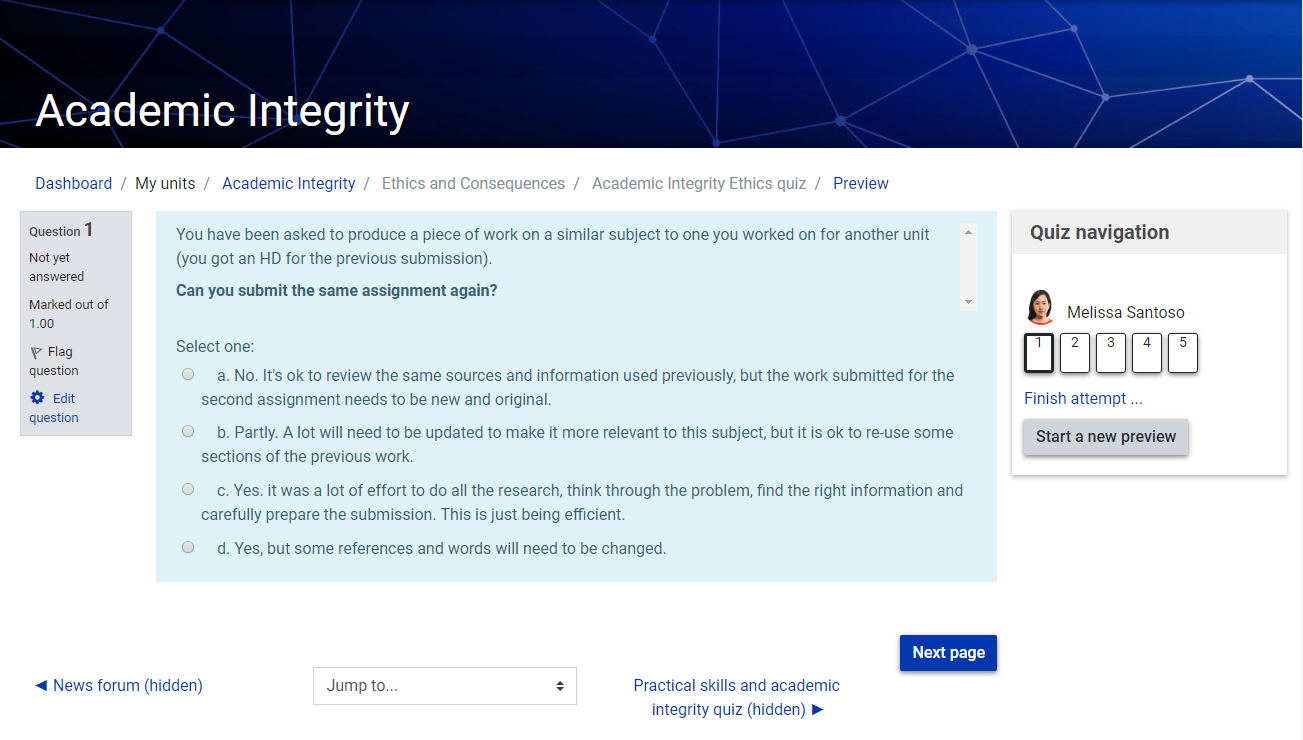 Academic integrity modules - version 2
Quiz
Modules [index] [M2] [M2]
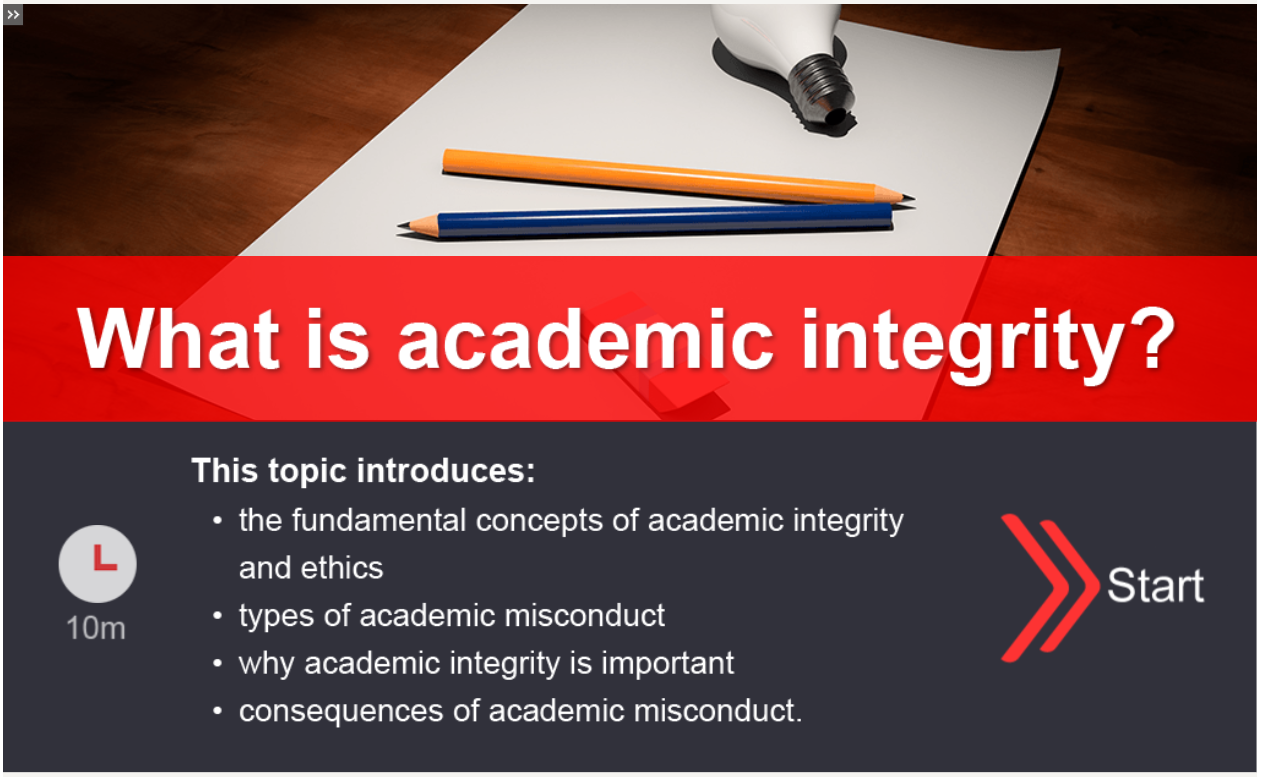 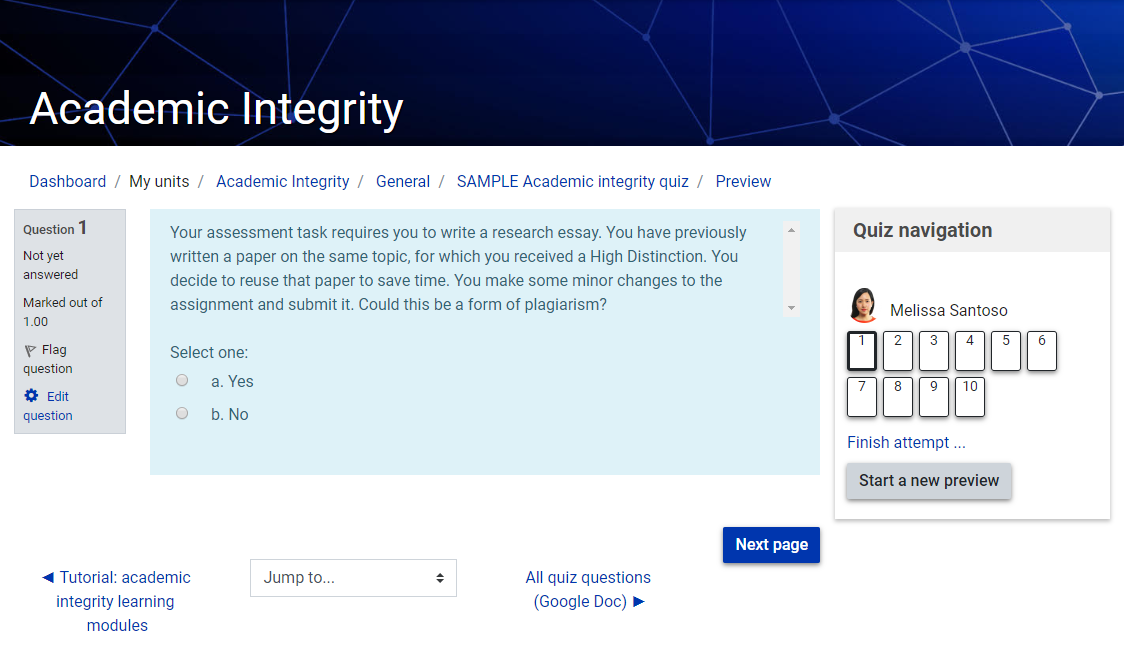 Pre-planning
Old modules needed to be updated:
policy
look
terminology
technology
Redevelopment was Library-led by the Digital Learning and Teaching team
Practical formative evaluation approach
Call of interest – July 2017
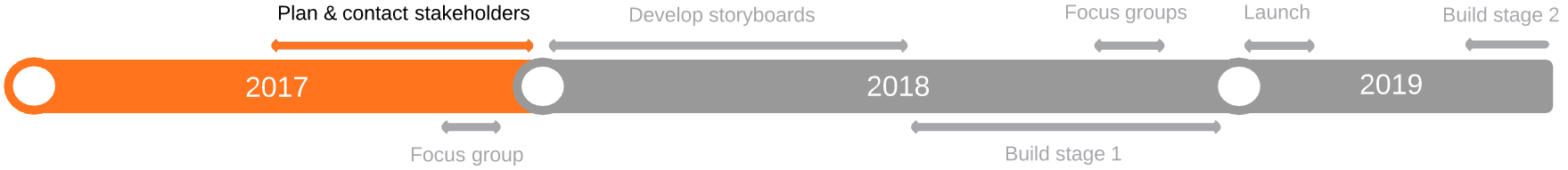 Engage & collaborate
Students
Library staff
Monash University International Student Society
Core project team
Library Digital Learning and Teaching Team
Content writers
Communications team
Faculty academics
Educational designers
Monash Postgraduate Student Association
Monash University Assessment Working Group
Monash Education Innovation
Monash Malaysia Library
Deputy Vice-Chancellor and Vice-President (Education)
Policy experts
Pre-design
Meetings with stakeholders.
Meetings with students including international students.
Student focus group 26 October 2017
Results
clear definitions of AI and related terminology
clear connection to citing and referencing
easy access to modules
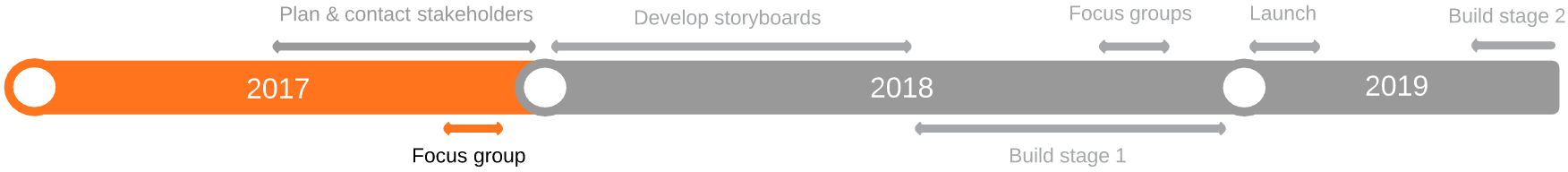 Storyboard
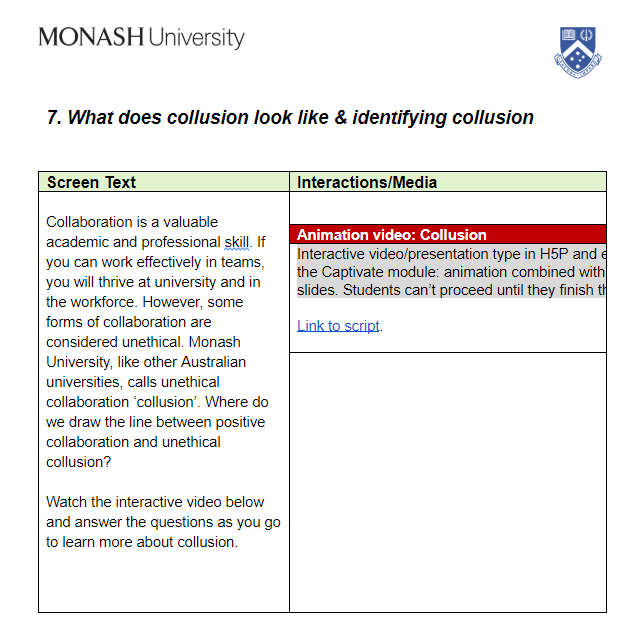 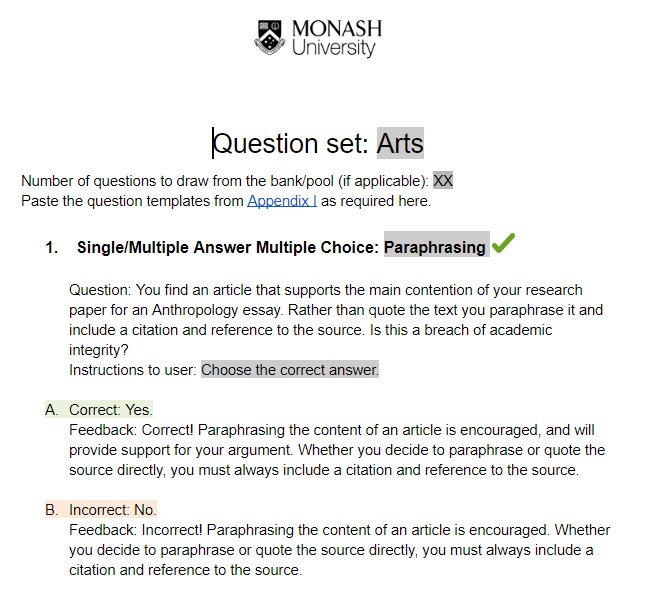 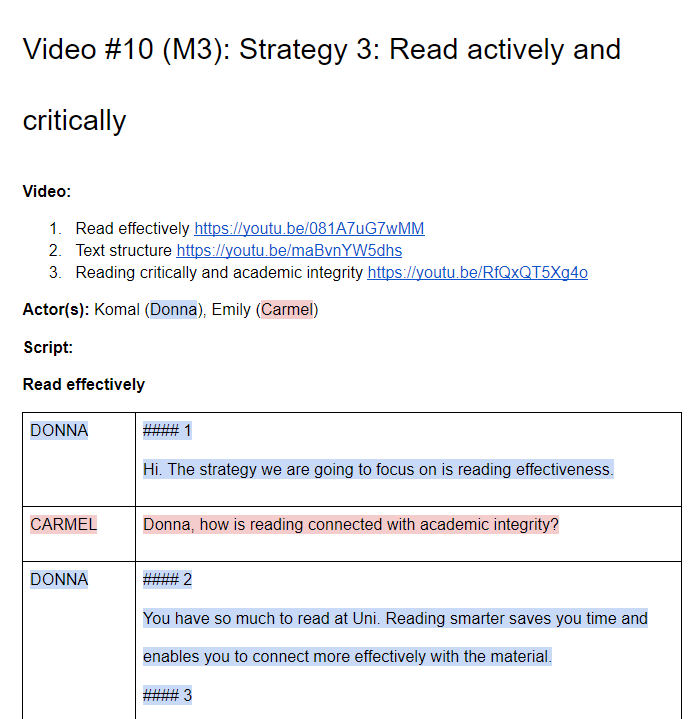 Quiz storyboard
Video & audio script
Module storyboards
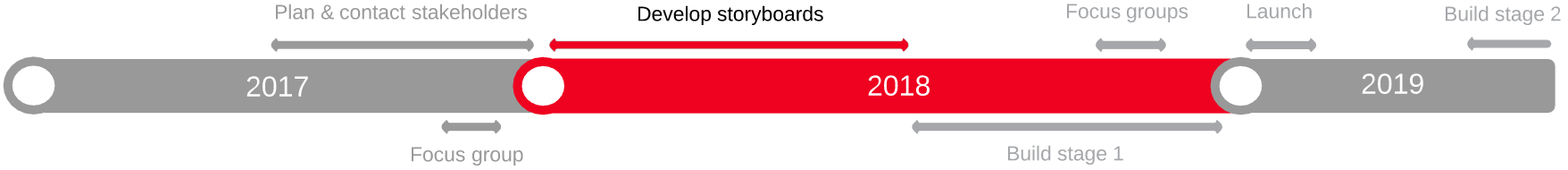 Build
Built by the Digital Learning and Teaching team

Building tools



Collaboration tool
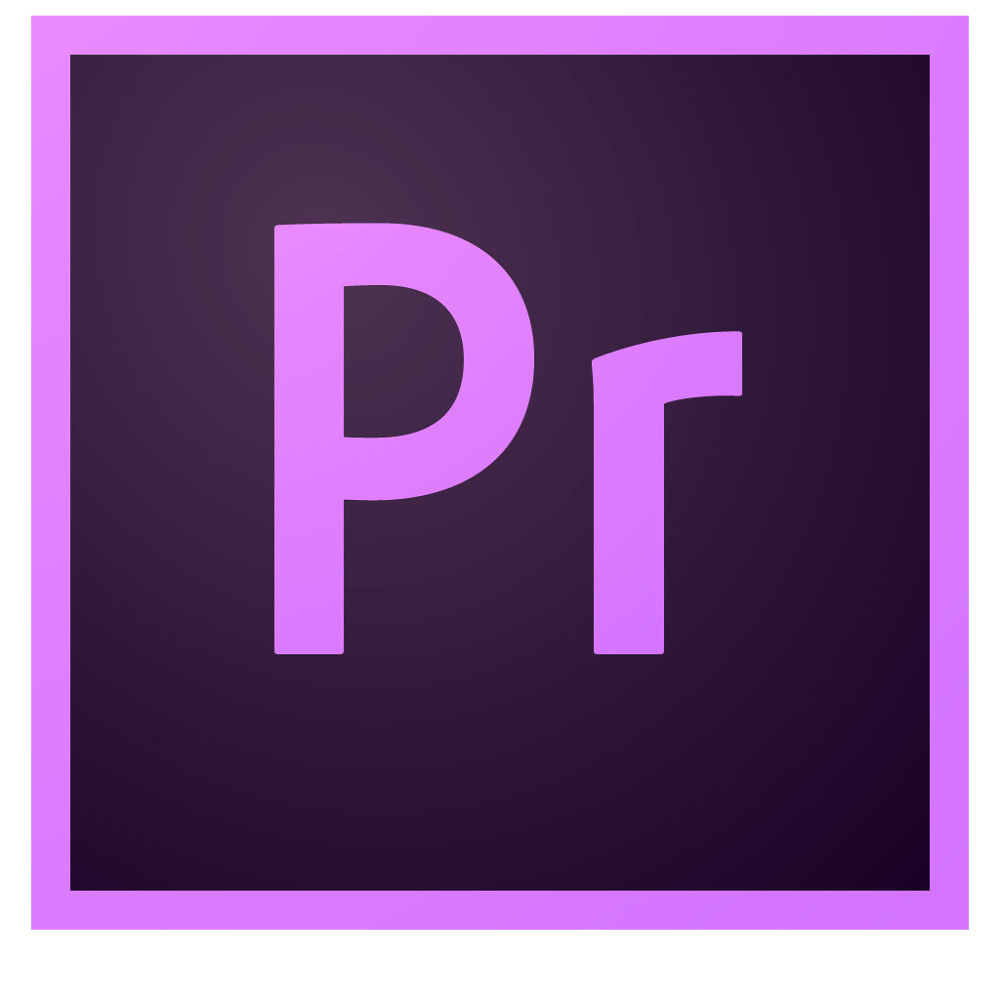 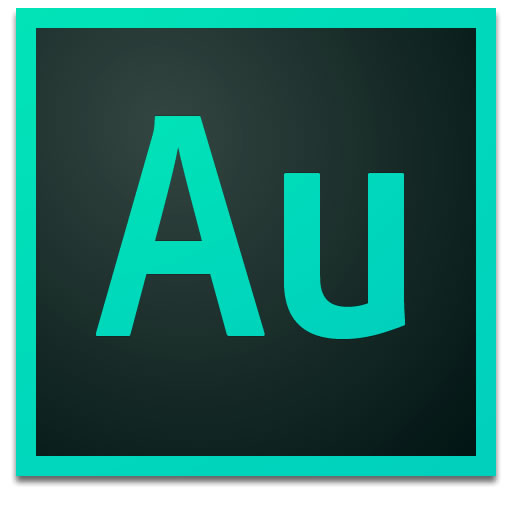 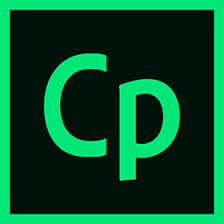 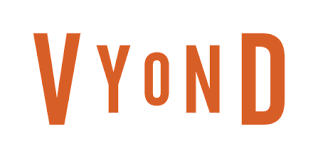 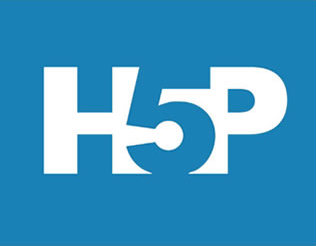 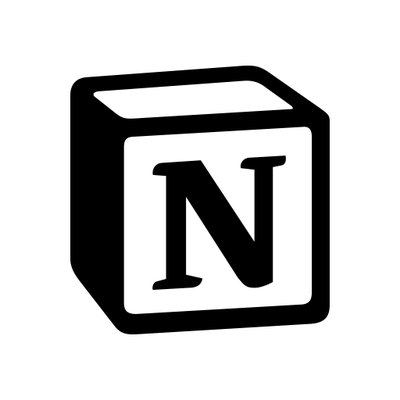 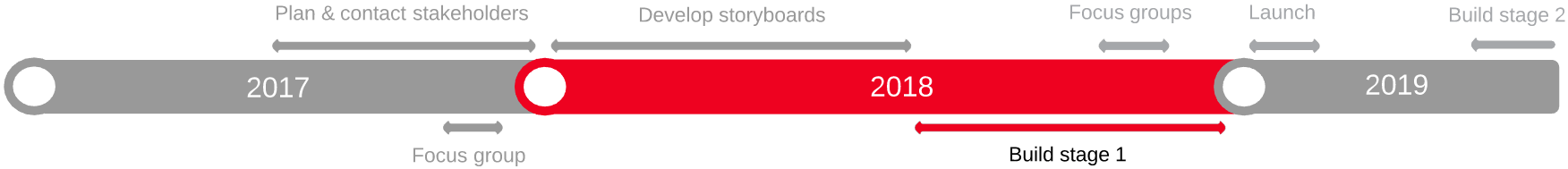 1 mins
Post-build focus groups
Staff focus group 24 October 2018
testing on more devices
breaking up of text heavy screens
clearer signposting within modules
Student focus group 13 November 2018
add wrong options/red herrings to questions
clearer link to other modules and Citing & Referencing
more noticeable menu and buttons

Used collaboration tool Notion to arrange logistics of focus groups.
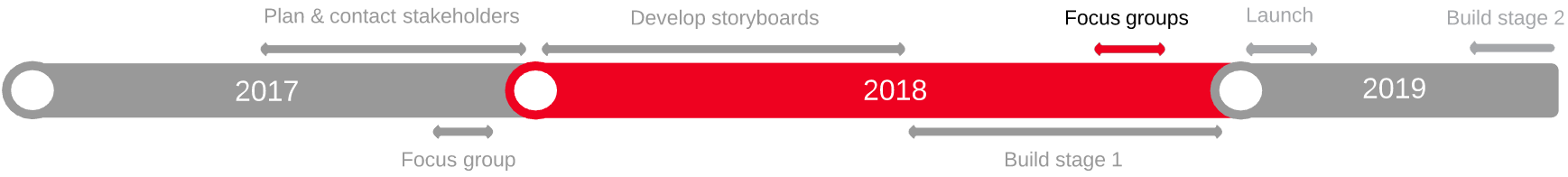 Post-feedback build
Incorporated feedback from focus groups.

Fixed identified bugs.

Recorded and edited student and staff video and audio footage.

Continued to use collaboration tool – Notion.
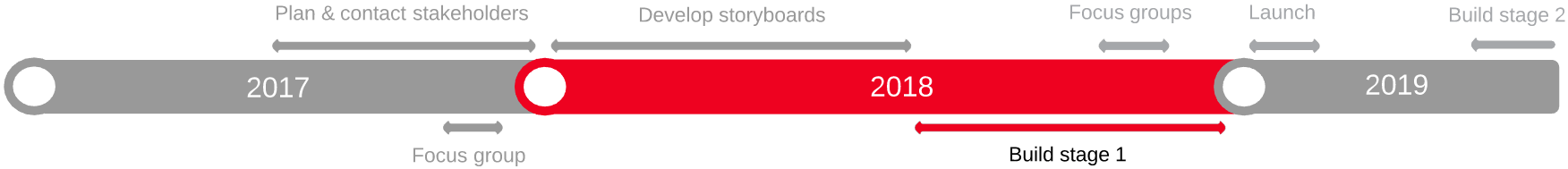 Launch
Publicly available on the Library Research and Learning Online site - monash.edu/rlo
Embedded version and quiz available on Learning Management System
Launch event on 7 Mar 2019, attended by academics and stakeholders
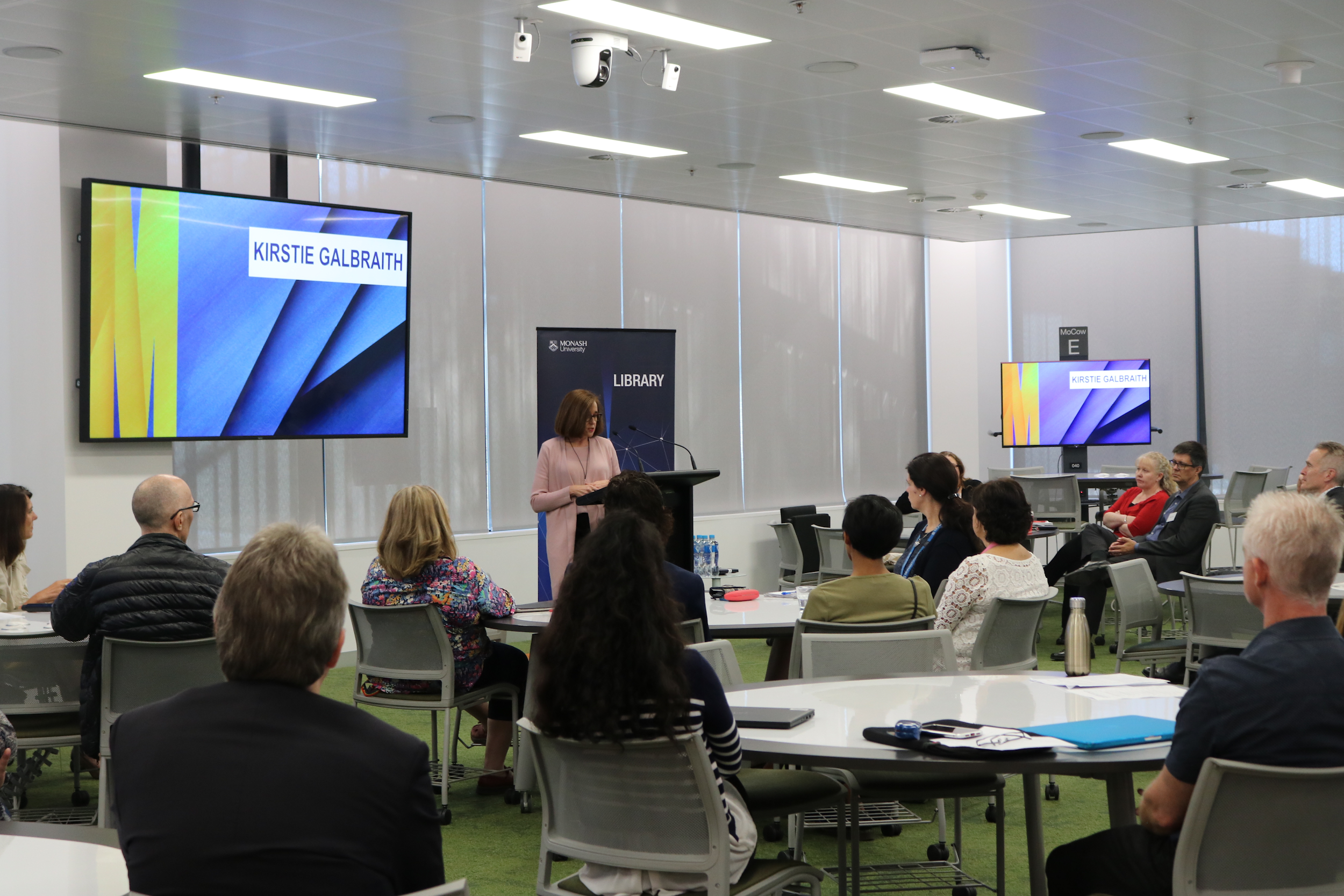 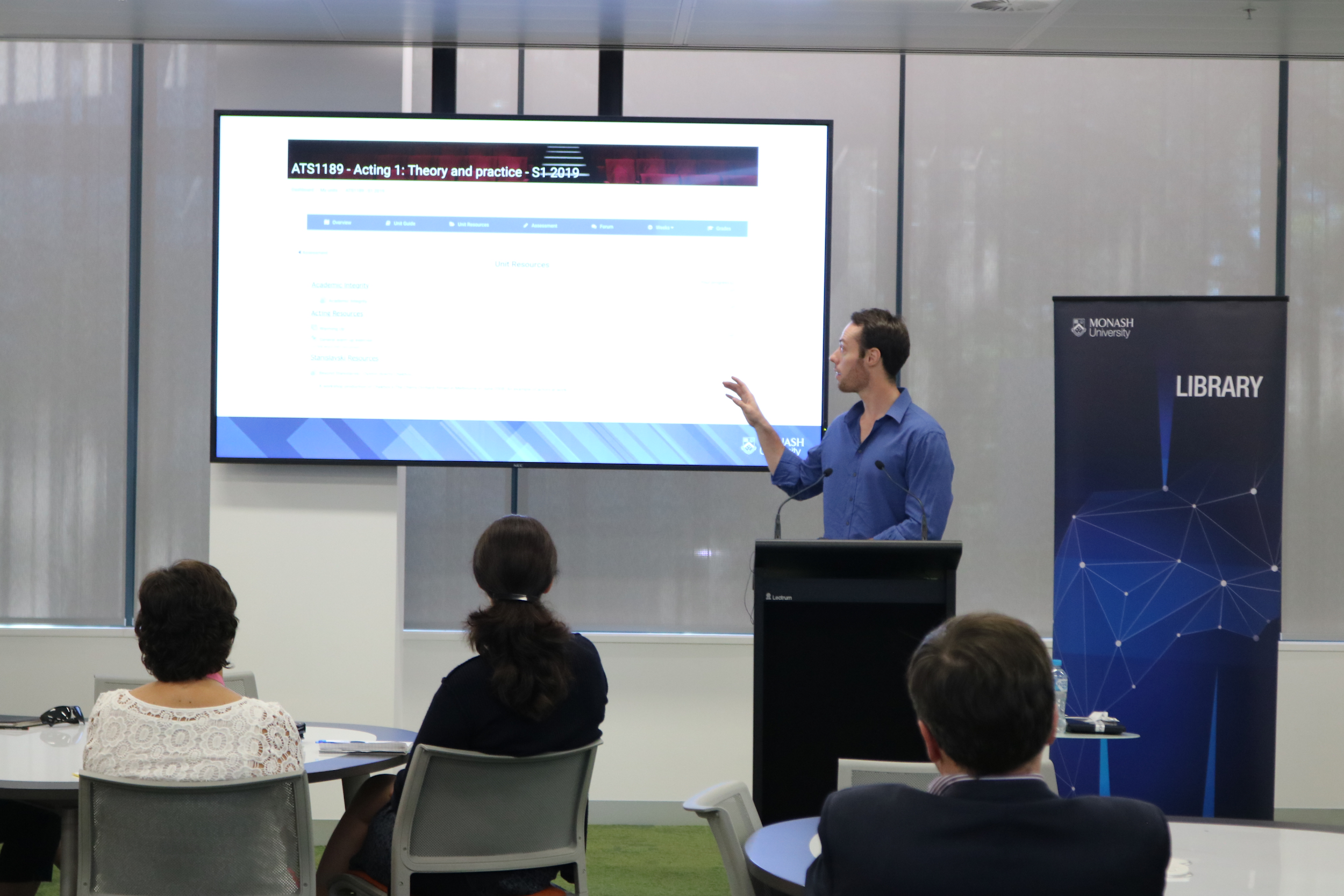 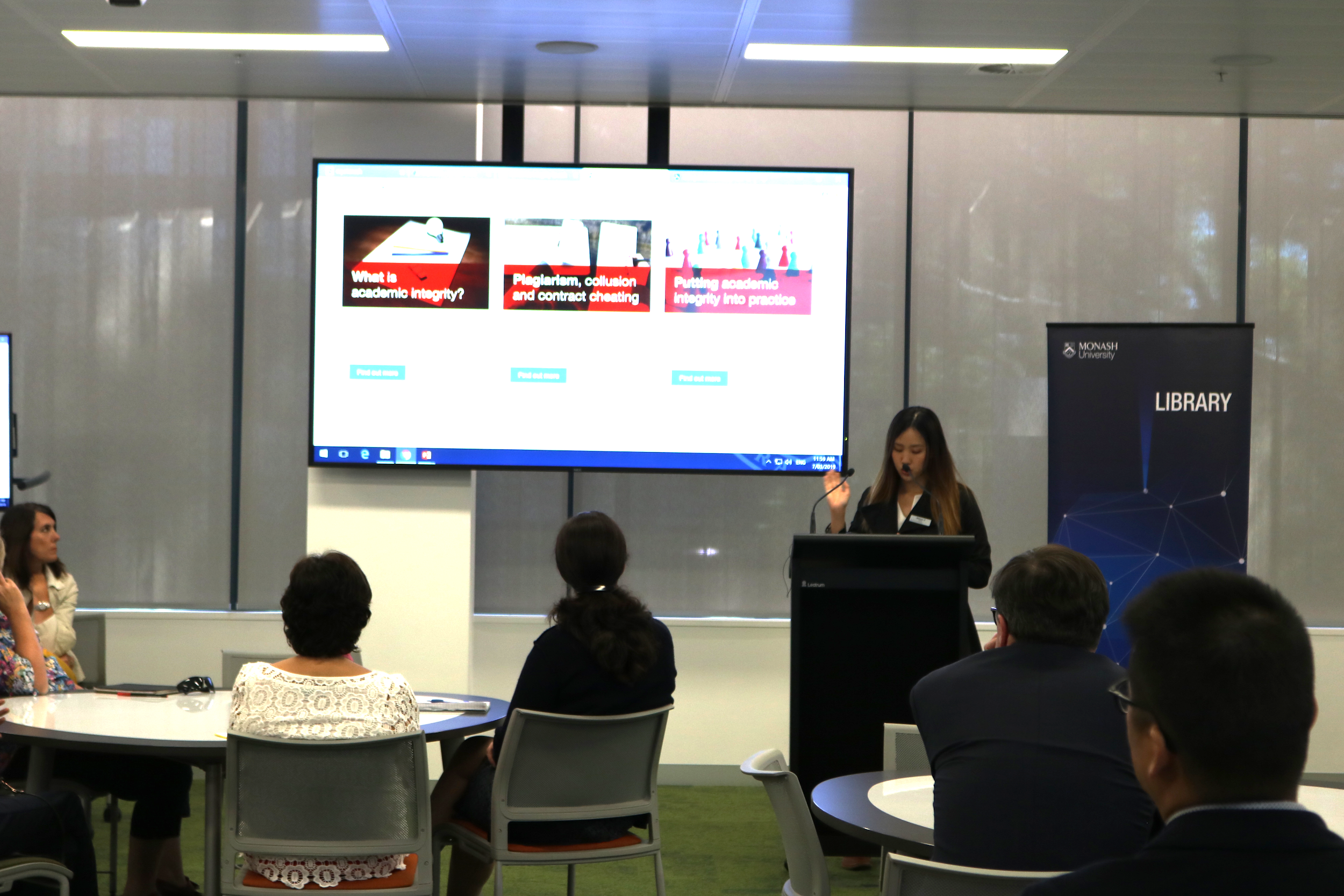 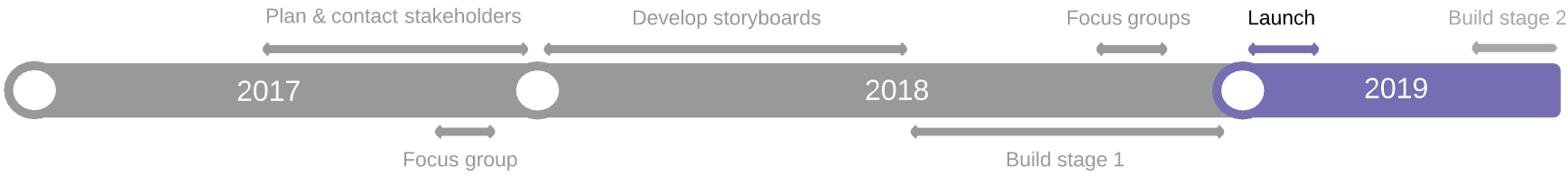 Statistics
Version 1, 1 January - 1 June 2018
Version 2, 1 January - 1 June 2019
28,166  total unique page views (14 modules)
44,437 total unique page views (3 modules)
Version 2 Moodle, 1 February - 1 June 2019
2,059 unique page views since unit release on 1 Feb 2019 (3 modules)
Review & future plans
Build stage 2/improvements scheduled for July 2019

Development of university-wide mandatory module

Research on effectiveness and impact of modules
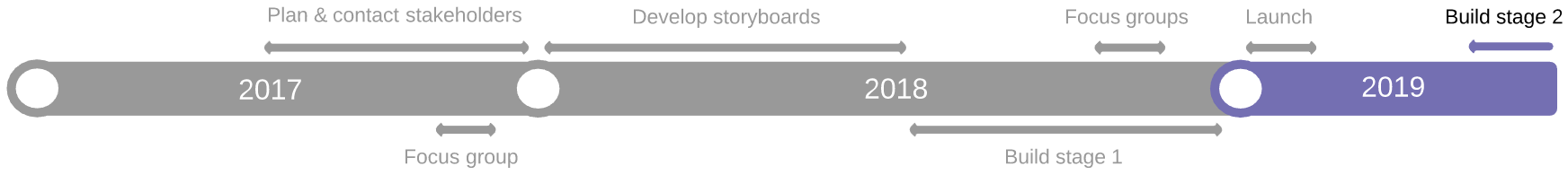 Lessons and tools
Collaboration at all stages.

Connect
create connections and relationships

Have a clear vision
stick to it!

Have a realistic but firm timeline
communicate and chase people up!

Promote
let people know!
involve the communications/marketing team
Essential tools
Notion
Slack
Google docs
Google drive
tinyurl.com/MonashAI
tinyurl.com/MonashCR

Monash University Library
Digital Learning and Teaching Team
	lib-dlt-l@monash.edu
	melissa.santoso@monash.edu

melissa.santoso@monash.edu